Recap of tenses.
Present – used for things that are happening NOW.
Perfect – used for COMPLETED past actions. 
	Look out for é at the end of words.
Imperfect – used for ONGOING past actions. Also how was say ‘was’.
	Look out for ‘ais’ or ‘ait’ at the end of words.
Future – things that are GOING to happen.
	Use either ALLER + infinitive
	OR
	Infinitive +  ai/as/a/ons/ez/ont
REMEMBER       quand   /   lorsque   /   si


Quand/lorsque can be used in various tenses and in a variety of  contexts. These words both mean ‘when’. 
In the future tense, you have to use ‘quand’.
Si (meaning ‘if’), is used when a present tense verb is followed by the future tense. 
	e.g. si je peux, j’irai au Canada l’année prochaine.
    if I can, I will go to Canada next year.
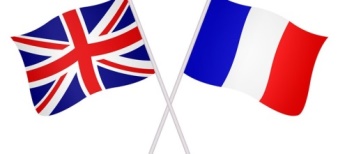 On va traduire  TRANSLATE  2 AND BRING BACK TO SCHOOL TO BE MARKED
Es-tu sportif? Moi, j’adore le sport depuis que je suis petite. Quand j’avais quatre ans, je jouais au foot avec mon frère ainé dans le jardin. De nos jours, c’est le volley qui est ma passion. Je m’entraîne deux fois par semaine et j’ai des matchs le dimanche.

Est-ce que le sport est important pour toi?  Pour moi, c’est ma vie! J’aime bien faire du sport surtout le ski. Je fais du ski dans les Alpes chaque année avec ma famille et des amis. C’est génial. Je ne fais pas grand-chose d’autre mais lorsque j’étais plus jeune, j’aimais les sports aquatiques.

Martin, tu aimes le sport? Personnellement, je crois que c’est génial! Je viens de retourner de Toulon, une ville dans le sud de la France où j’ai vu un match de rugby pour la première fois. C’était passionnant donc je l’ai commencé à jouer tout de suite. Je vais au club dans mon village: on s’entraîne le vendredi soir et le samedi, on a un match. 

Quand j’étais petite, je faisais du ballet mais j’aurais préféré faire de la natation car j’adore aller à la piscine pour m’aider de rester en forme. Récemment, j’ai commencé à faire de la musculation parce que je voudrais être plus forte. Je fais de l’entraînement au moins trois fois par semaine. C’est fatigant mais amusant!
[Speaker Notes: Blue/grey/purple/yellow – pupils do the paragraph for their pathway. Extension: blue/grey can choose another pathway.
Purple/yellow can write their own version.]
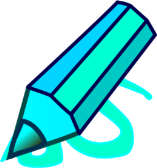 On va écrire
Écrivez un paragraphe. Répondez aux questions suivantes:
Write about sports – answer the following

Tu aimes les sports et pourquoi? Do you like sports and why ?
Quel est ton sport préféré? What is your favorite sport ?
Quel sports as-tu fait le weekend dernier et avec qui? Which sport did you play last week-end and who with ?
Help box:
J’ai fait (followed by du/de la/des) (past tense)
J’ai joué (followed by au/à la/aux) (past tense)
Je l’aime parce que c’est…  (I like it because it is…)
Je préfère  (present tense)
Je pense que / je crois que / à mon avis (ways of giving opinions)
mais  * cependant  *  aussi  *  comme  *  même si  *  puis  *  après